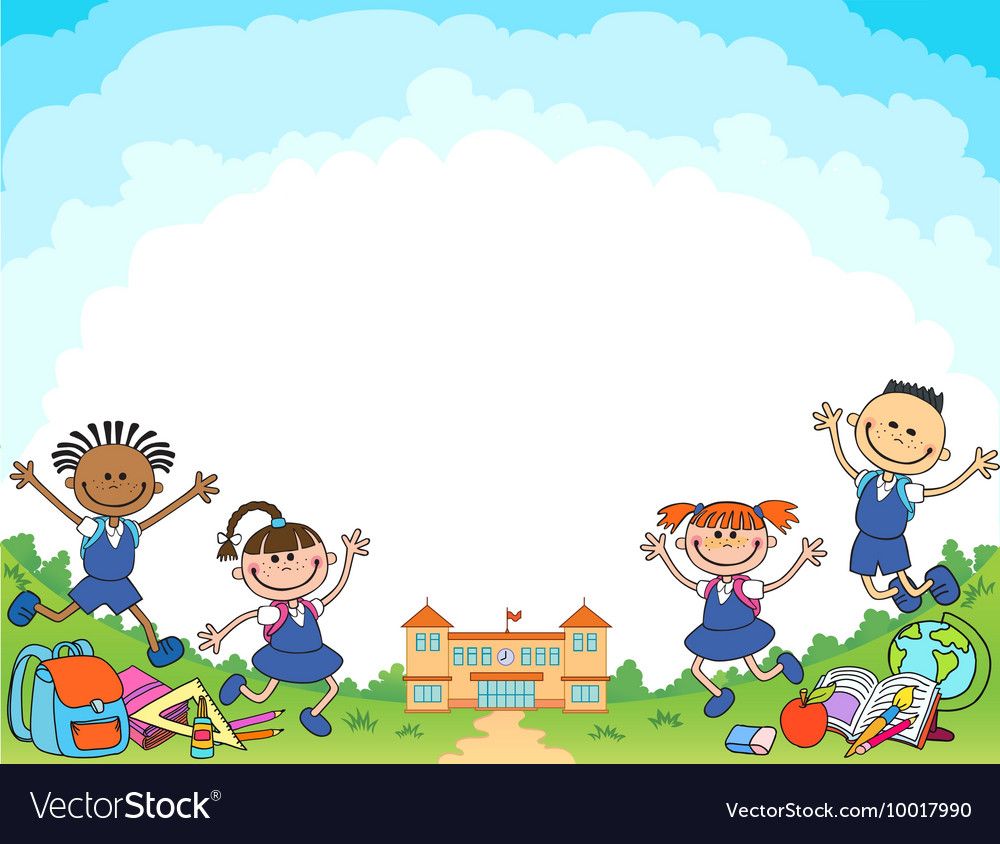 CHÀO MỪNG QUÝ THẦY CÔ VỀ DỰ GIỜ
MÔN TOÁN
LỚP 5
Giáo viên: Hoàng Thị Liễu
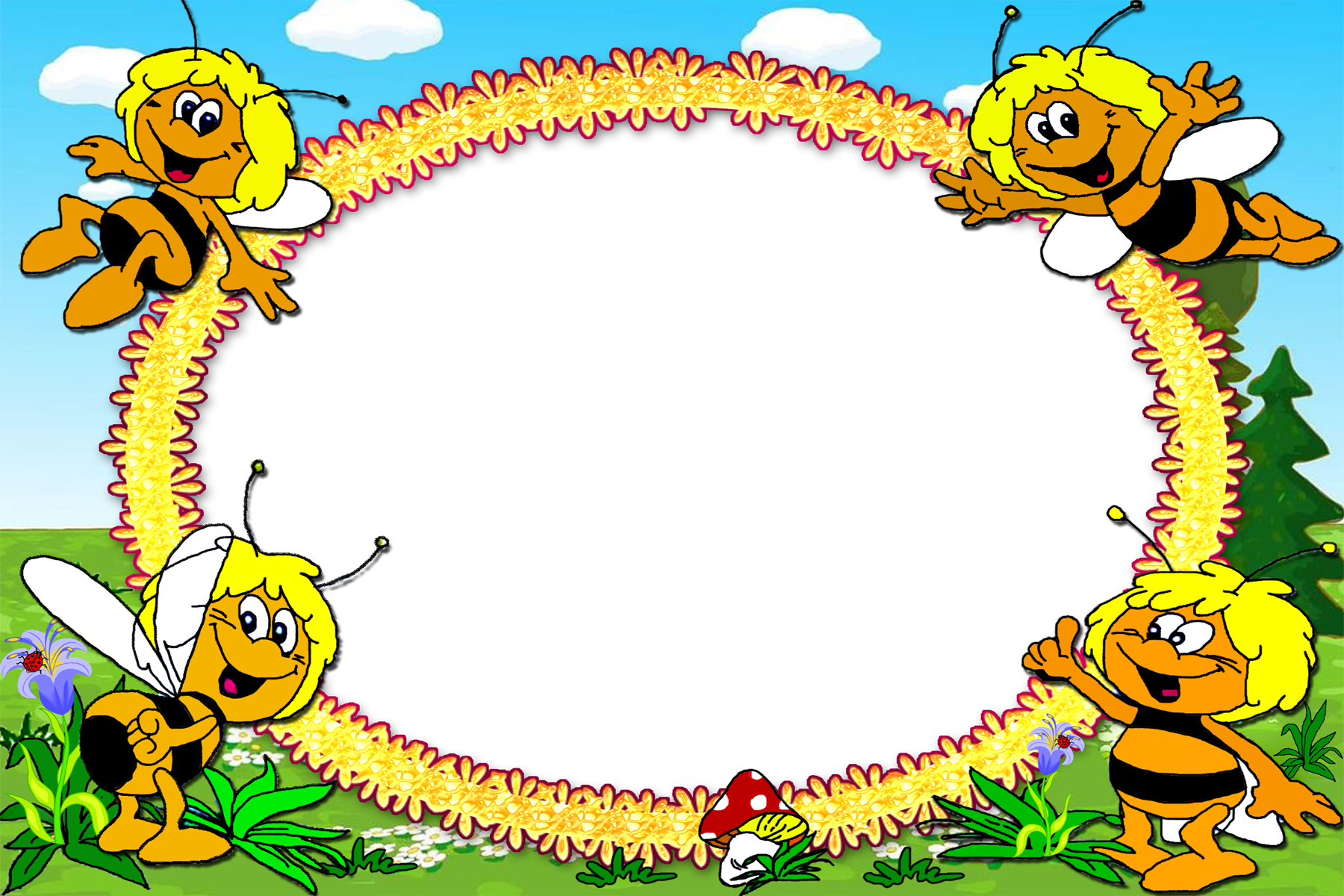 Khởi động
“ Chuyền hoa”
Công thức nào đúng khi tính chu vi hình tròn ?
Câu 1
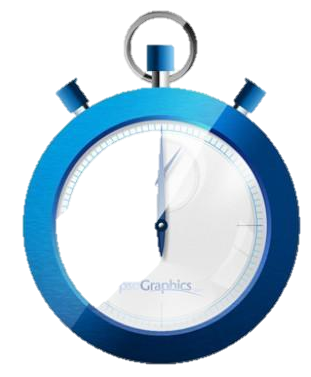 Thời 
gian
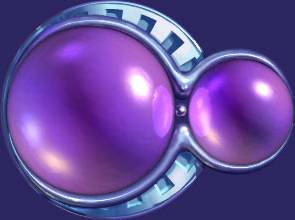 C = r x 3,14
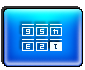 A
Đúng
 rồi!
C = d x 3,14
C = d x 3,14
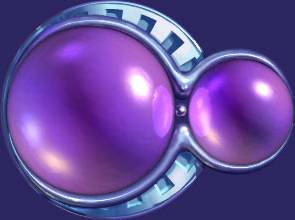 B
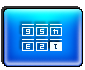 C= d x 2 x 3,14
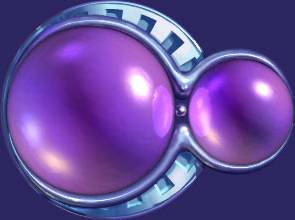 C
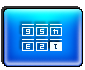 10
2
9
4
1
3
6
8
5
7
C = d : 3,14
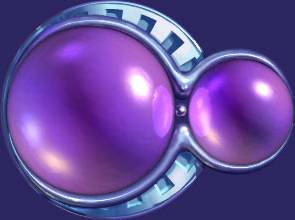 D
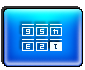 Muốn tính diện tích hình tròn ta làm thế nào ?
Câu 2
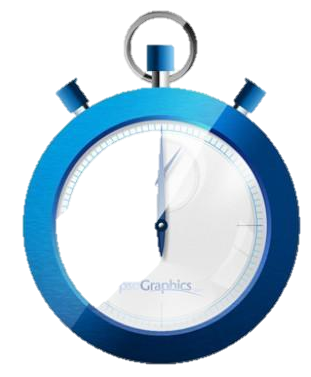 Đúng
 rồi!
Lấy bán kính nhân với chu vi rồi nhân với số 3,14     (S = r x C x 3,14)
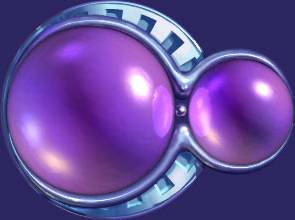 Thời 
gian
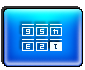 A
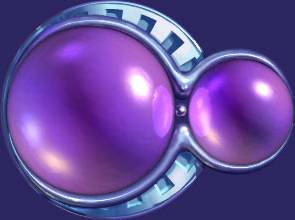 Lấy đường kính nhân với đường kính rồi nhân với số 3,14      (S = d x d x 3,14)
B
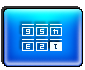 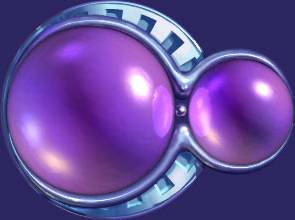 Lấy bán kính nhân với đường kính rồi nhân với số 3,14      (S = r x d x 3,14)
C
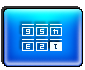 6
10
5
9
1
10
4
7
2
3
8
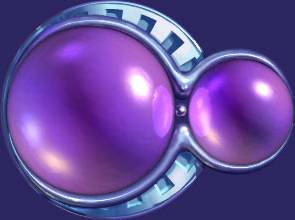 Lấy bán kính nhân với bán kính rồi nhân với số 3,14      (S = r x r x 3,14)
Lấy bán kính nhân với bán kính rồi nhân với số 3,14    (S = r x r x 3,14)
D
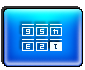 Một miếng bìa hình tròn có đường kính là 2cm.
Diện tích của miếng bìa đó là:
Câu 3
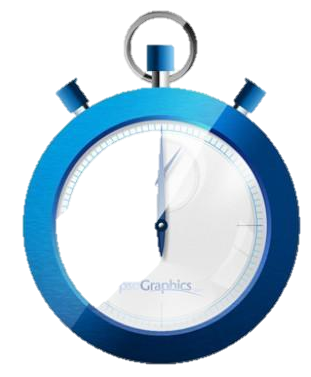 Đúng
 rồi!
1cm2
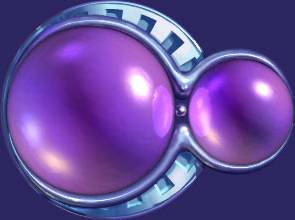 Thời 
gian
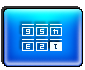 A
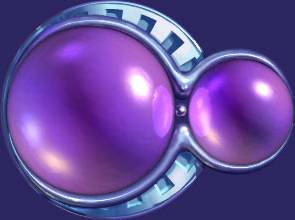 6,28 cm2
B
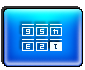 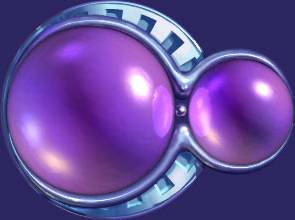 2,14 cm2
C
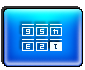 6
10
5
9
1
10
4
7
2
3
8
3,14 cm2
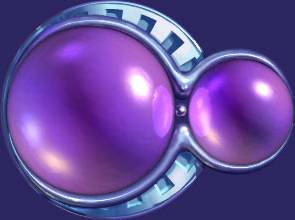 3,14cm2
D
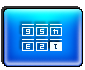 Thứ tư, ngày 24 tháng 1 năm 2024Toán
Luyện tập
Thứ tư, ngày 24 tháng 1 năm 2024Toán
Luyện tập
Bài 1. Tính diện tích hình tròn có bán kính r :
a) r = 6cm
b) r = 0,35dm
Diện tích hình tròn
S = r x r x 3,14
a)             Bài giải
Diện tích hình tròn đó là: 
  6 x 6 x 3,14 = 113,04 (cm2)
       Đáp số: 113,04 cm2
b)          Bài giải
Diện tích hình tròn đó là:           
 0,35 x 0,35 x 3,14 = 0,38465 (dm2)
      Đáp số: 0,38465 dm2
Nghe vẻ nghe ve
Nghe vè diện tích
Diện tích hình tròn
Có chi mà khó
Tích hai bán kính
Ta đem nhân tiếp
Ba phẩy mười bốn
Chỉ trong chốc lát
Xong ngay đó mà.
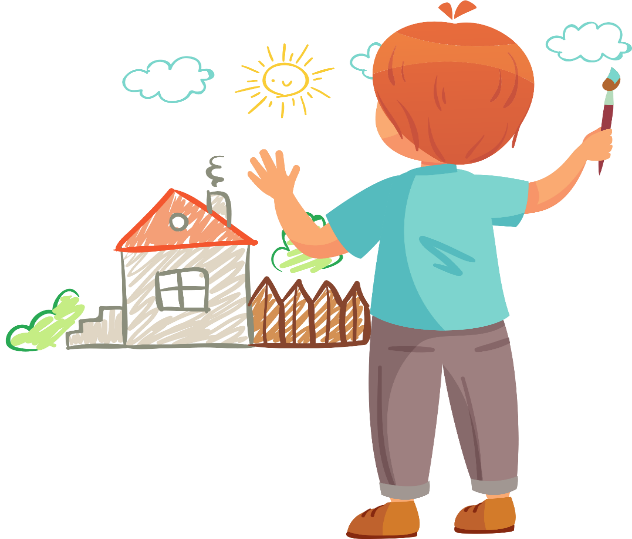 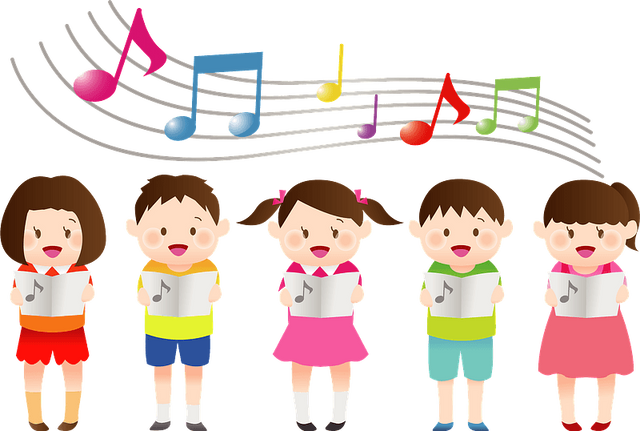 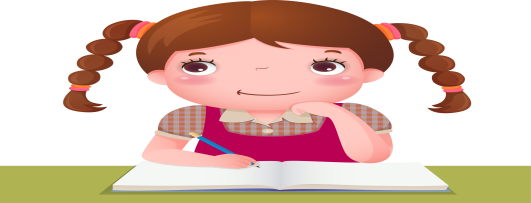 Bài 2. Tính diện tích hình tròn biết chu vi C = 6,28cm
Cho chu vi
C = d x 3,14
Cho chu vi
C = r x 2 x 3,14
Tìm đường kính 
d = C : 3, 14
Tìm bán kính 
r = C : 2 : 3, 14
Tìm bán kính
r = d : 2
Tính diện tích
S = r x r x 3,14
Tính diện tích
S = r x r x 3,14
Bài 2. Tính diện tích hình tròn biết chu vi C = 6,28cm
Bài giải
Bán kính của hình tròn là: 
6,28 : 2 : 3,14 = 1 (cm)
 Diện tích của hình tròn là: 
1 ×1 ×3,14 = 3,14 (cm2)
Đáp số: 3,14 cm2
Bài 3.  Miệng giếng nước là một hình tròn có bán kính 0,7m.                            
         Người ta xây thành giếng rộng 0,3m bao quanh miệng giếng.      
         Tính diện tích của thành giếng đó.
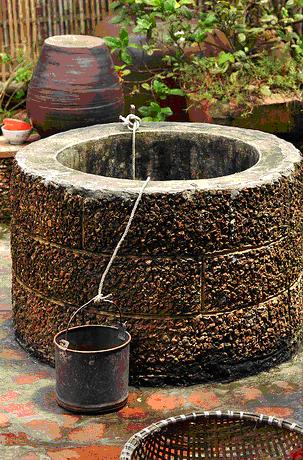 .
0,3m
0,7m
Tính diện tích
hình tròn nhỏ
Tính diện tích
của thành giếng
Tính diện tích 
hình tròn lớn
Tính bán kính 
hình tròn lớn
Trò chơi
Hành trình đến với “Kiến thức”
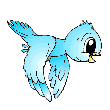 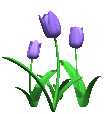 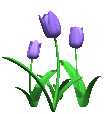 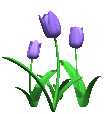 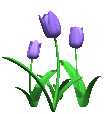 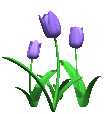 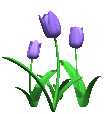 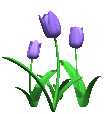 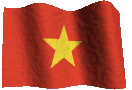 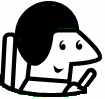 Tiếng xe1
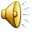 Tiếng xe1
Đúng
 rồi!
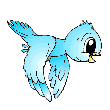 Muốn tính chu vi hình tròn khi có đường kính ta làm thế nào?
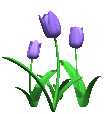 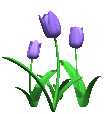 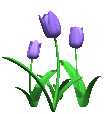 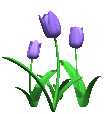 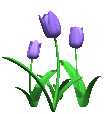 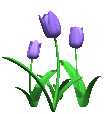 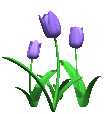 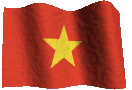 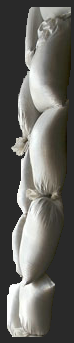 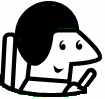 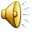 Tiếng xe
Đúng
 rồi!
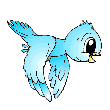 Khi biết chu vi hình tròn muốn tìm bán kính hình tròn ta làm thế nào?
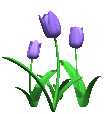 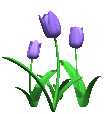 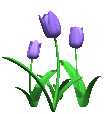 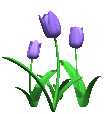 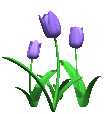 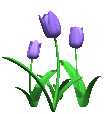 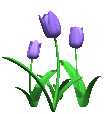 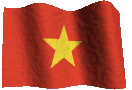 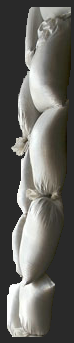 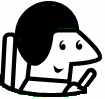 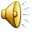 Tiếng xe
Đúng
 rồi!
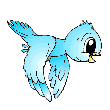 Muốn tính diện tích hình tròn ta làm thế nào?
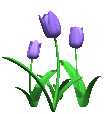 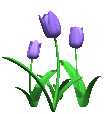 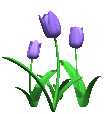 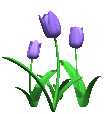 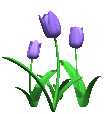 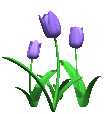 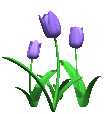 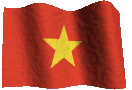 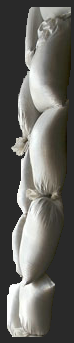 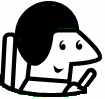 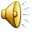 Tiếng xe
Đúng
 rồi!
3,14 cm2
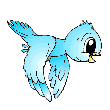 Một hình tròn có bán kính 1cm. Vậy diện tích của hình tròn đó là bao nhiêu ?
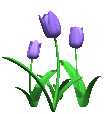 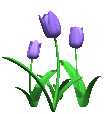 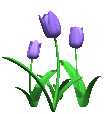 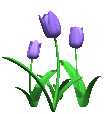 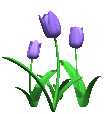 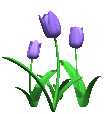 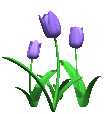 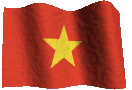 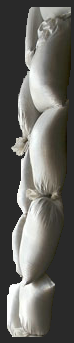 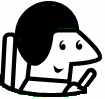 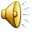 Tiếng xe
Tiết học kết thúc
Chúc các em chăm ngoan, học tốt !
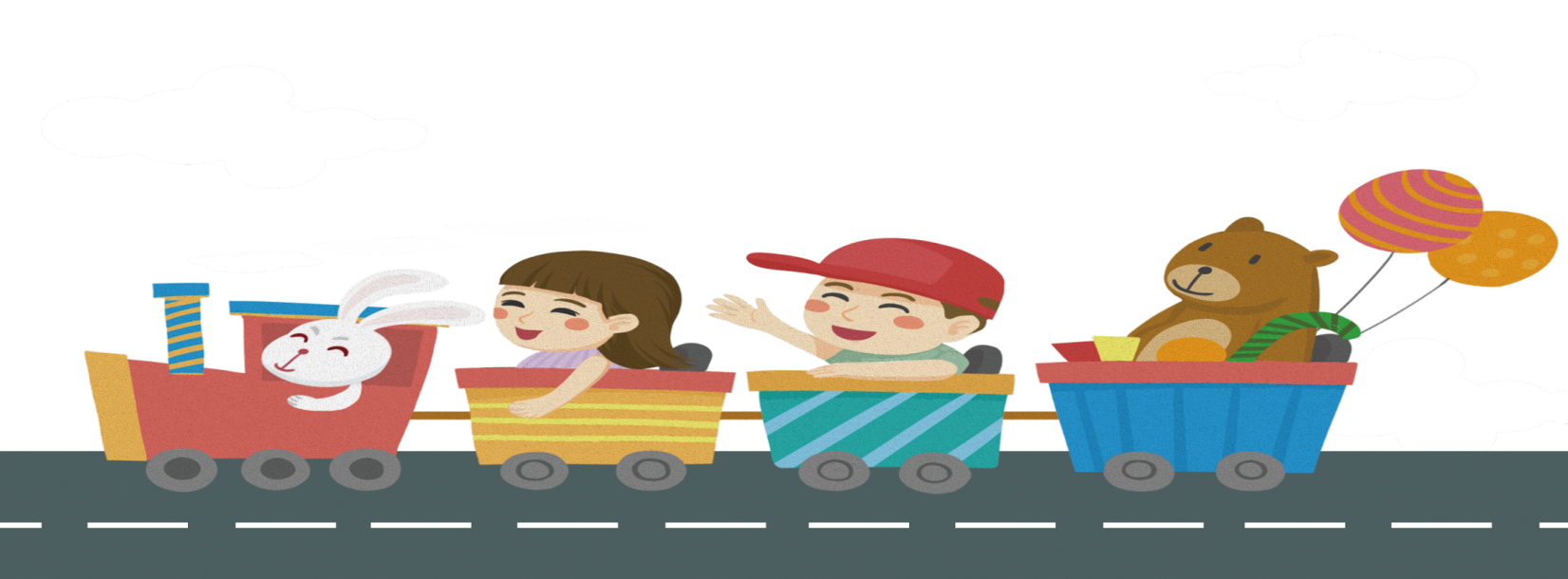